Infraestrutura:
Programa de Seguros para Riscos de Engenharia:
Transportes
AGENDA:

Perspectivas de Investimento

A Customização e o papel do Seguro (Riscos de Engenharia)
PREVISÕES DE INVESTIMENTOS EM INFRAESTRUTURA – TRANSPORTES – R$ 349,1 bi
Fonte: https://www.gov.br/casacivil/novopac/transporte-eficiente-e-sustentavel
Riscos
Possíveis

Riscos Contratual

Riscos de Engenharia

Riscos Ambiental

Riscos Econômico Financeiro

Riscos Administrativo

Riscos Político

Mudanças Regulatória

Outros
Transferência de Risco – 
Seguros
Riscos de Engenharia


Garantia


Patrimonial


Transporte


Responsabilidade Civil
Fases e Aplicabilidade Seguros
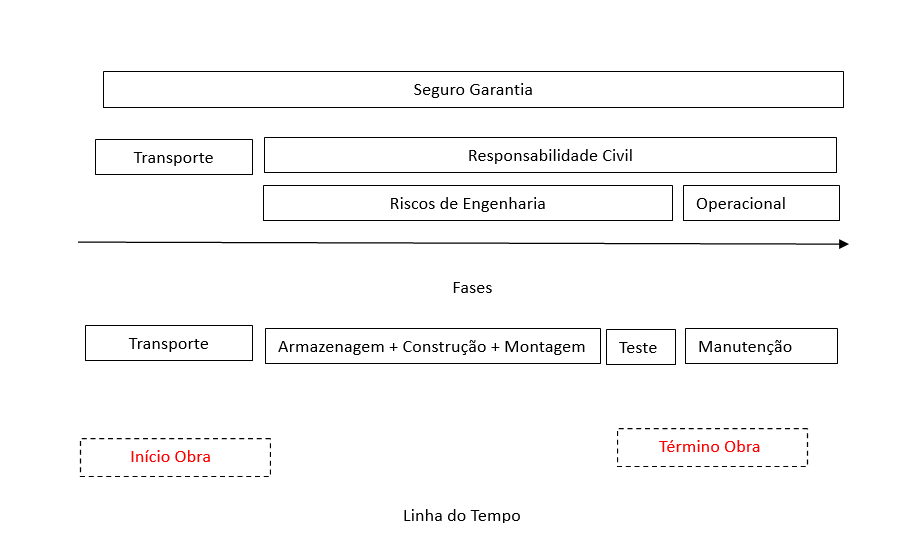 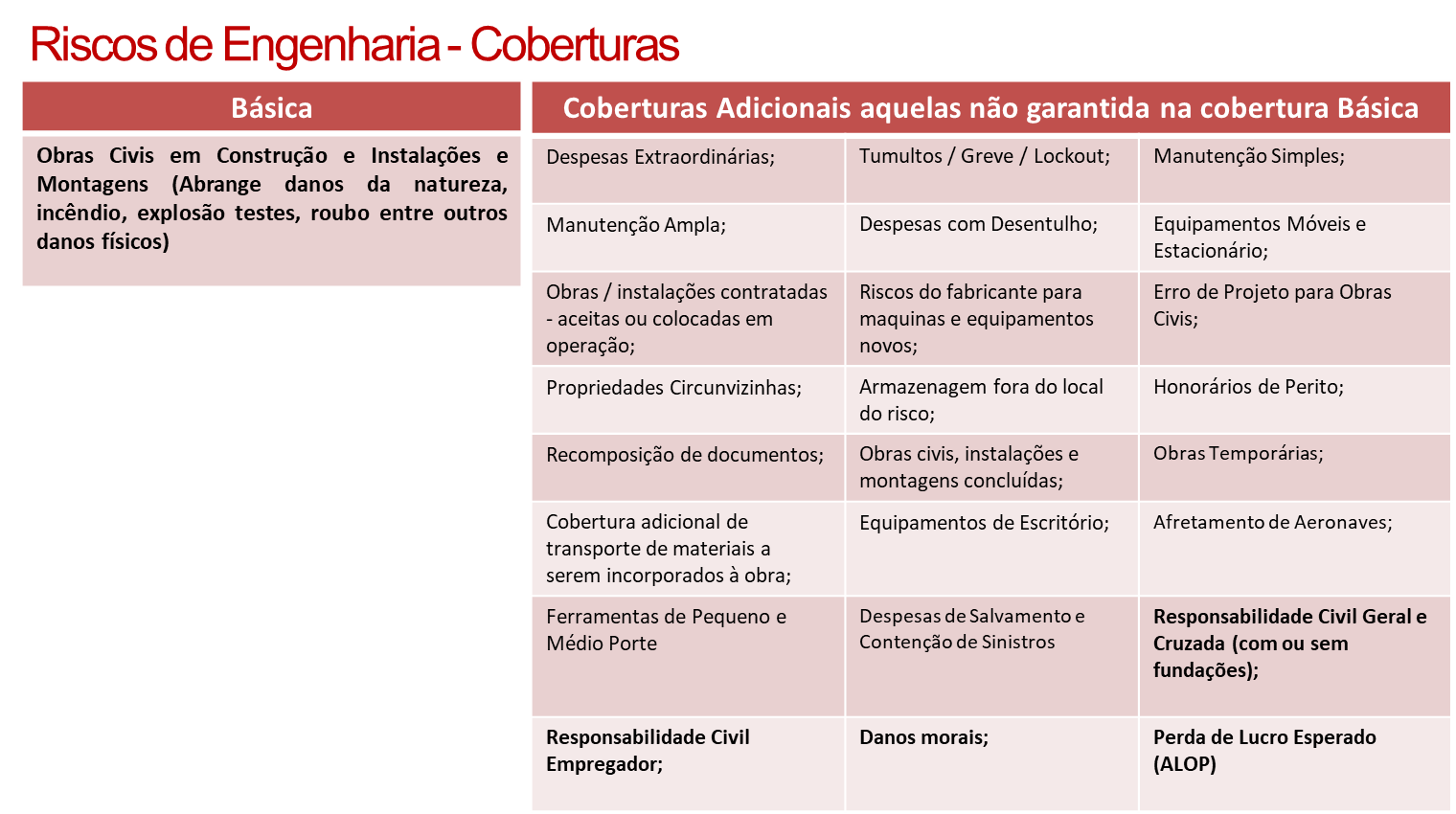 Infraestrutura:
Programa de Seguros para Riscos de Engenharia
Saneamento
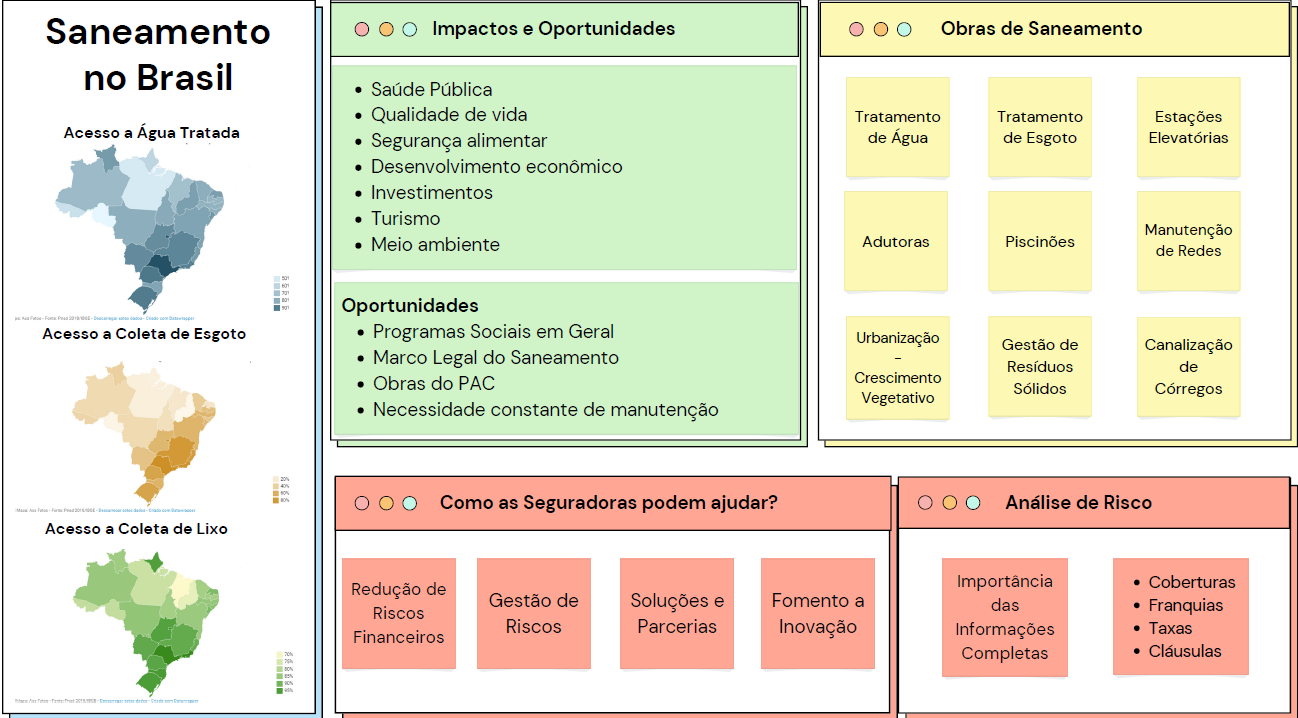 Infraestrutura:
Programa de Seguros para Riscos de Engenharia
MATRIZ ELÉTRICA
AGENDA:

Distribuição da Matriz Elétrica

Perspectivas de Investimento

Desafios futuros

Riscos de Engenharia  - Papéis e Responsabilidades
DISTRIBUIÇÃO DA MATRIZ ELÉTRICA BRASILEIRA
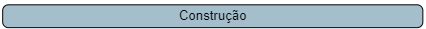 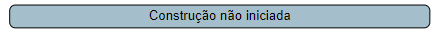 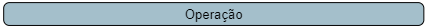 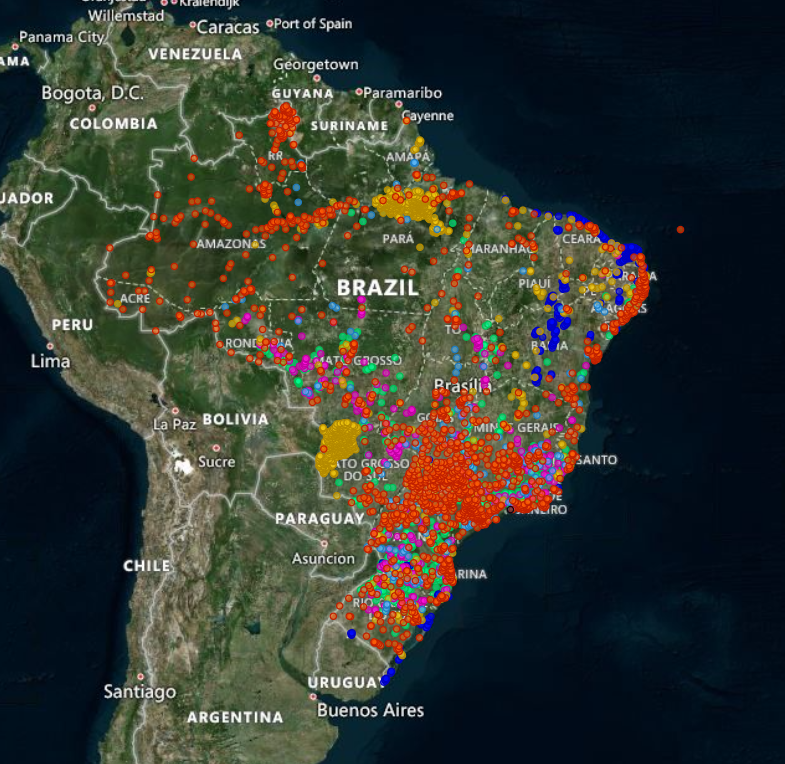 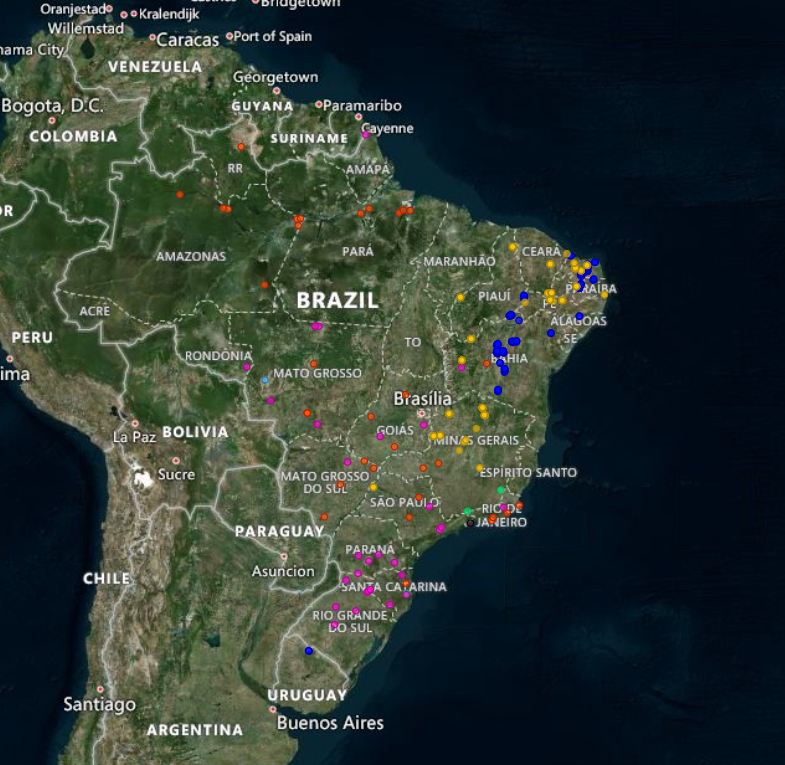 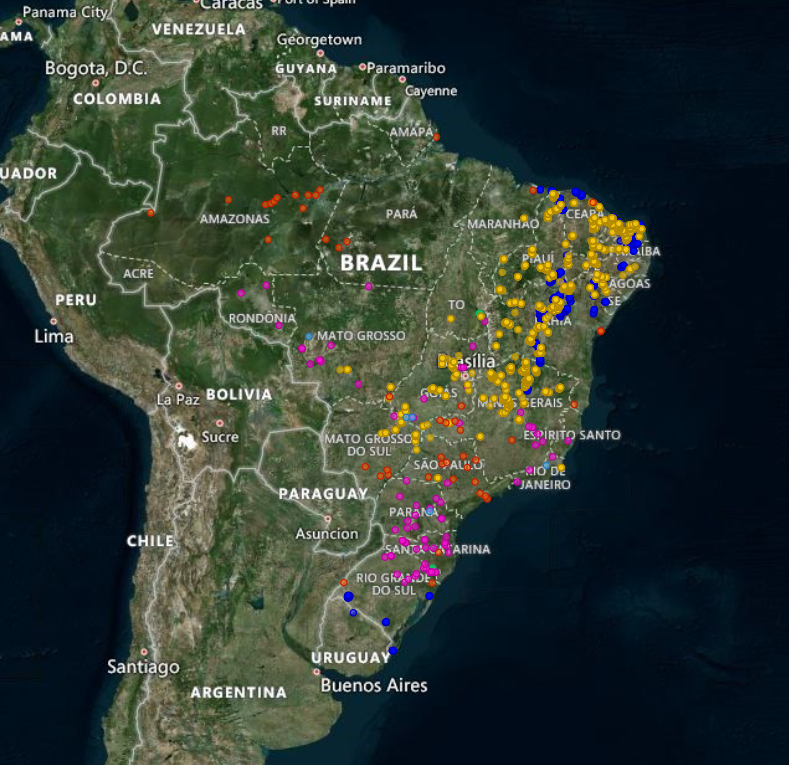 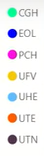 Fonte: ANEEL - Agência Nacional de Energia Elétrica... (07/10/2023)
DESENVOLVIMENTO  DA MATRIZ ELÉTRICA
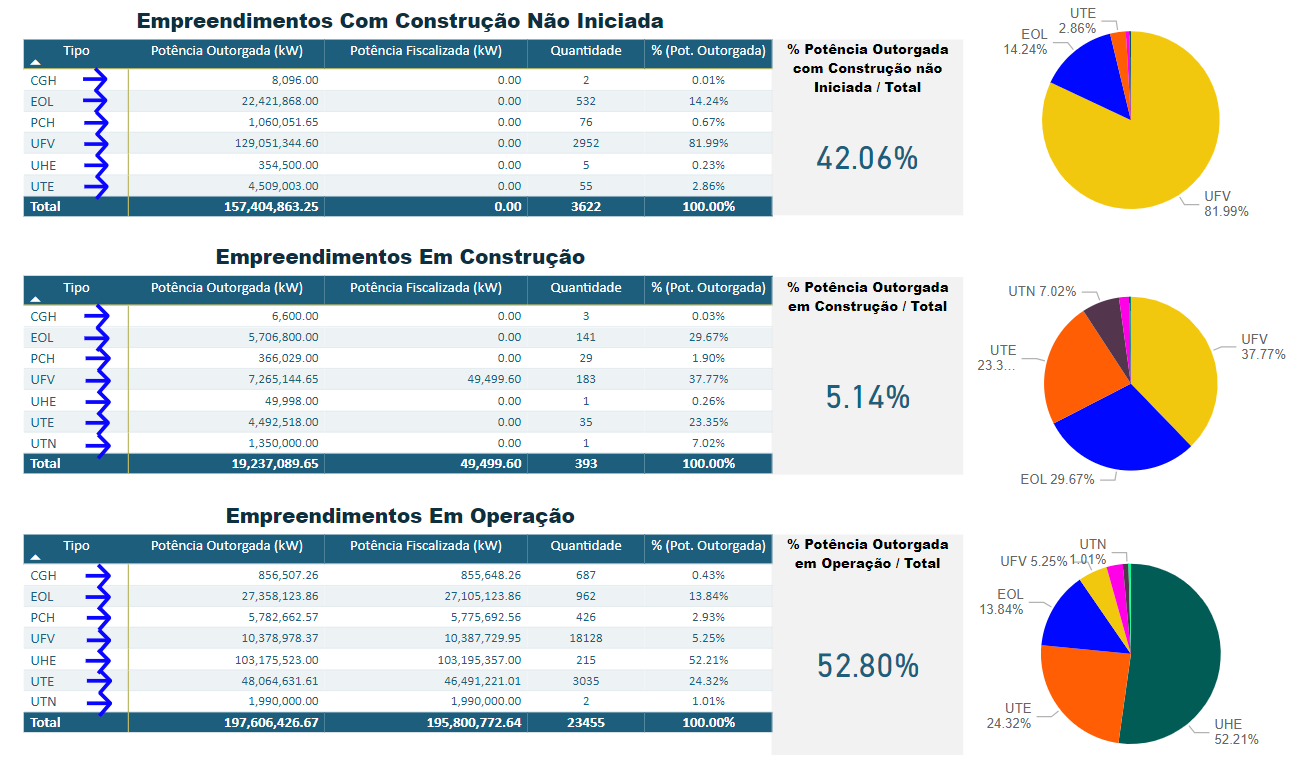 As fontes Eólicas e Solar Fotovoltaicas respondem juntas por 6.229,1MW instalados em 2023, ou 89,9% da expansão verificada no Ano. Entre as 202 Novas Usinas de Janeiro a Agosto, 163 são destas duas fontes.
Fonte: ANEEL - Agência Nacional de Energia Elétrica... (07/10/2023)
OS DESAFIOS E OPORTUNIDADES DO MERCADO
Fonte: ANEEL - Agência Nacional de Energia Elétrica... (07/10/2023)
PREVISÕES DE INVESTIMENTOS NA MATRIZ ELÉTRICA
Fonte: Transição e Segurança Energética — Casa Civil (www.gov.br)
RISCOS DE ENGENHARIA - Contratação e Partes Integrantes
RISCOS DE ENGENHARIA - Dimensionamento x Exposição
RISCOS DE ENGENHARIA - Capacidade para Adaptações